PROF. JONATAN
PADBERG
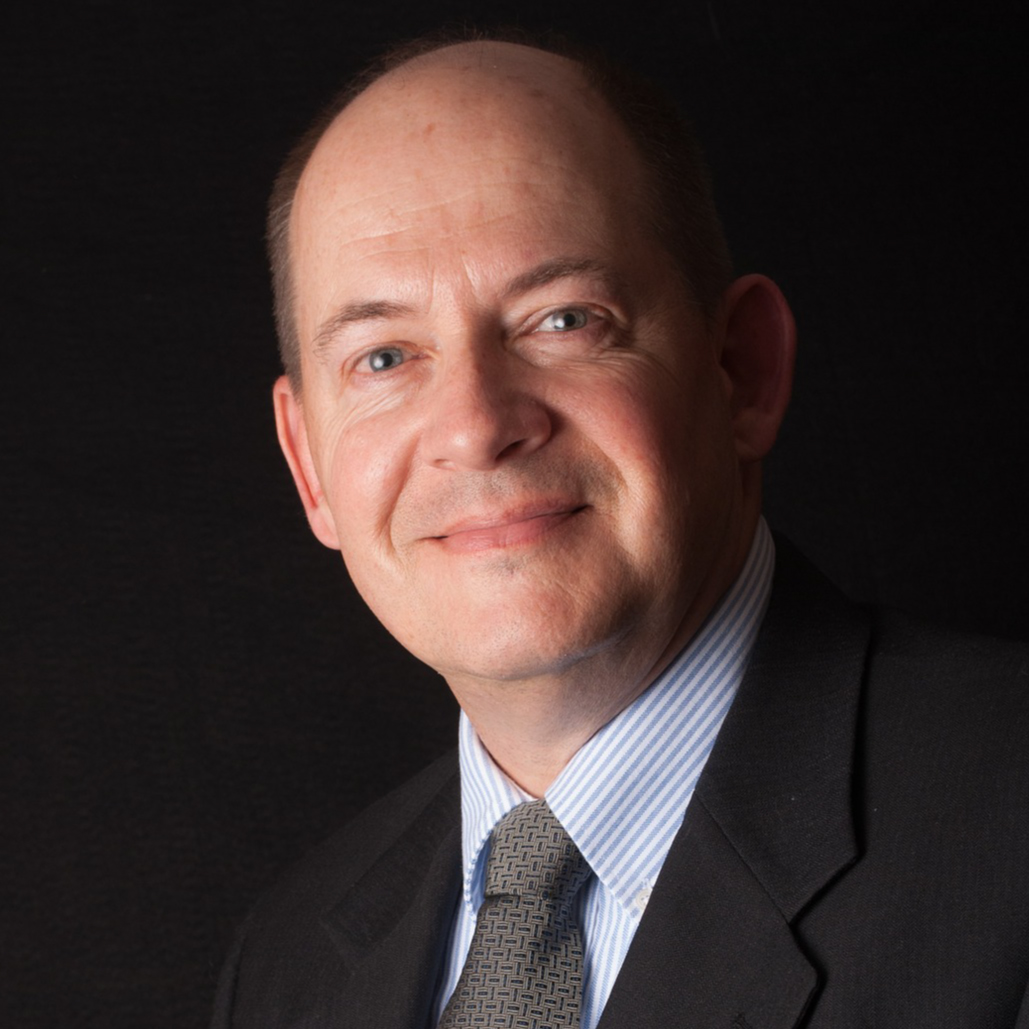 MEDICINE DOCTOR
481-788-5213
mail@domain.ltd
Marjolaineberg/USA
PROFILE
Lorem ipsum dolor sit amet, consectetuer adipiscing elit, sed diam nonummy nibh euismod tincidunt ut laoreet dolore magna aliquam erat volutpat. Ut wisi enim ad minim veniam, quis nostrud exerci tation ullamcorper suscipit
EDUCATION
Doctor of Osteopathic Medicine
University of Detroit Mercy, Detroit,
01/2005 - 01/2008,United States

Doctorate of Podiatric Medicine
University of Virginia, Virginia
09/2001 - 06/2005,United States

Bachelor of Science in Biology
University of Detroit Mercy, Detroit,
01/1997 - 01/2001,United States
CERTIFICATES
Sports Medicine Trainer Certification
American College of Sports Medicine
05/2019

Sports Medicine Trainer Certification
American College of Sports Medicine
05/2019
PROFESSIONAL EXPERIENCE
Intern Research Assistant, XQ Lab, Inc.
Chicago, IL, United States 05/2018 - 08/2018
Pro-actively participated in multiple experiments and collected and analyzed data.
Managed relevant databases, developed and implemented new testing methods, and maintained various equipment.
Pro-actively participated in multiple experiments
Intern Research Assistant, XQ Lab, Inc.
Chicago, IL, United States 05/2018 - 08/2018
Pro-actively participated in multiple experiments and collected and analyzed data.
Managed relevant databases, developed and implemented new testing methods, and maintained various equipment.
Ensured that all policies and regulations were followed and conducted literature searches.
RESEARCH
Behemly Labs, Tuscon, AZ 2015-2016.
Communicated with patients in study cognitive behavior therapy for elderly stroke patients.
Analyzed clinical data in Excel and internal lab data systems
Participated in conducting interviews and cognitive tests before and after therapy to assess potential changes.
Behemly Labs, Tuscon, AZ 2015-2016.
Communicated with patients in study cognitive behavior therapy for elderly stroke patients.
Analyzed clinical data in Excel and internal lab data systems
Participated in conducting interviews and cognitive tests before and after therapy to assess potential changes.
LICENSE
BLS & CPR Certification, American Heart Association
The Crisis Prevention Institute
06/2018
BLS & CPR Certification, American Heart Association
The Crisis Prevention Institute
06/2018
BLS & CPR Certification, American Heart Association
The Crisis Prevention Institute
06/2018
VOLUNTEERING
Class Representative
University of Chicago, Chicago, IL,
09/2016 - 05/2020,United States
Class Representative
University of Chicago, Chicago, IL,
09/2016 - 05/2020,United States